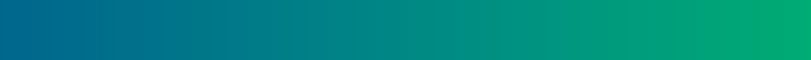 LMS AccessQuick Start Guide
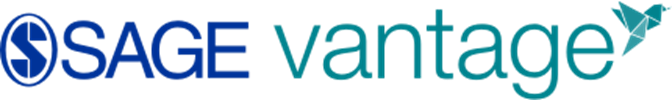 DATE  & DETAILS
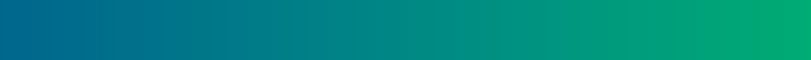 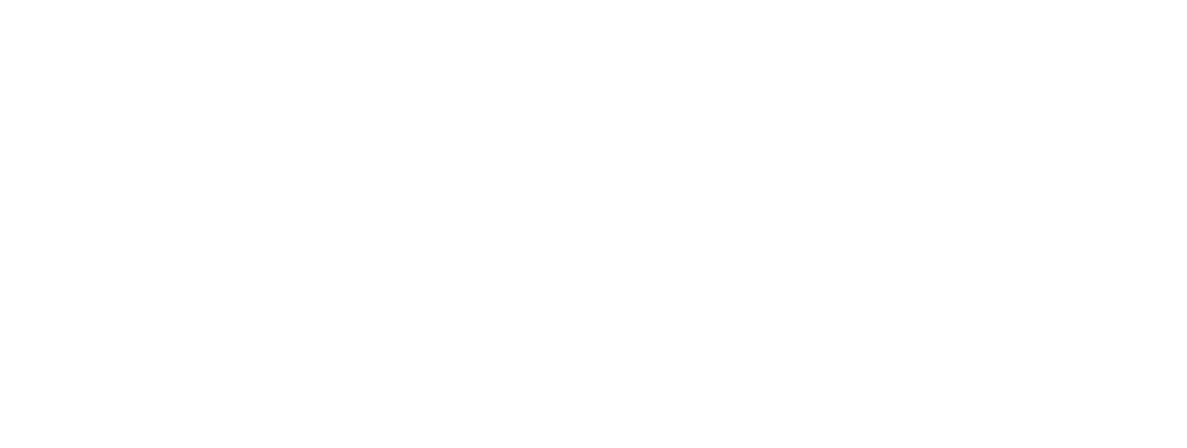 Los Angeles | London | New Delhi | Singapore | Washington D.C | Melbourne
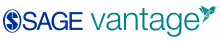 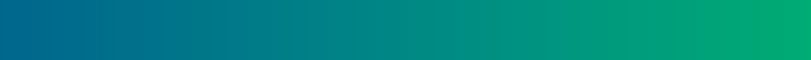 HIGHLIGHTS
Dynamic Content 
SAGE vantage seamlessly blends text content, videos, study tools and assignments to create a focused learning environment for students.
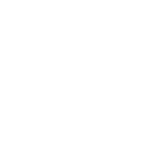 Knowledge Checks, Homework & Instant Feedback
Students get ample opportunity to check their understanding on readings, videos, and important concepts with knowledge checks, video activities and end of the chapter tests with instant feedback on their answers.
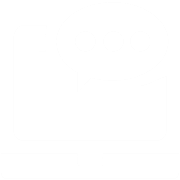 Accessible Anytime, Anywhere
SAGE vantage is cloud-based allowing students to access to course content from their internet-connected computer, tablet, or phone.
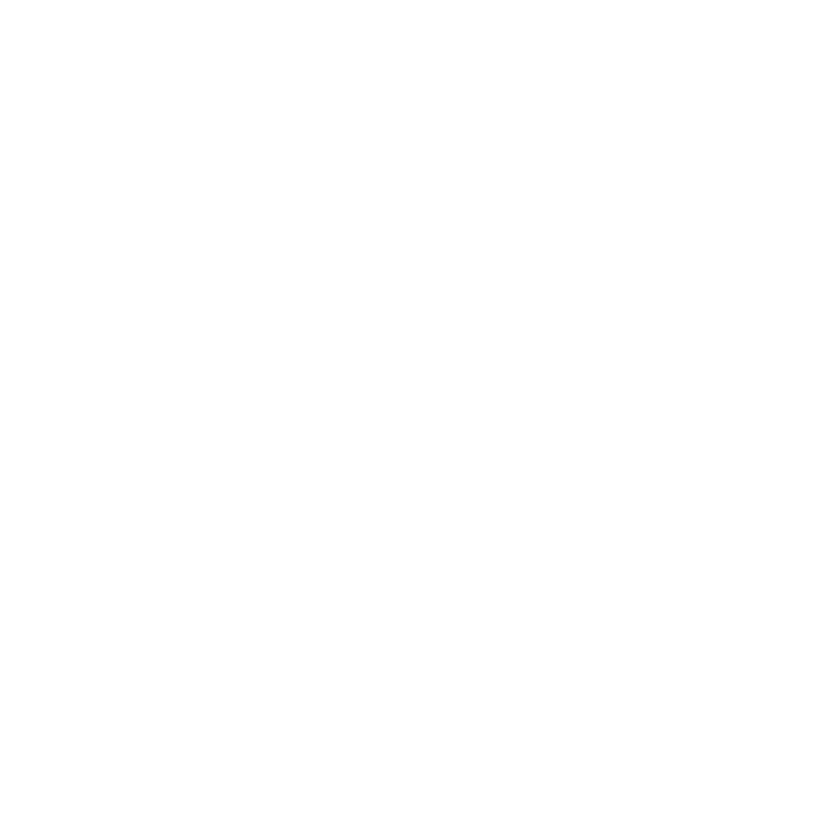 Value and Choice
SAGE vantage includes access to your eBook content, interactive videos, tests and assignments.
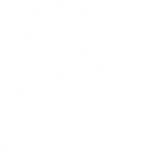 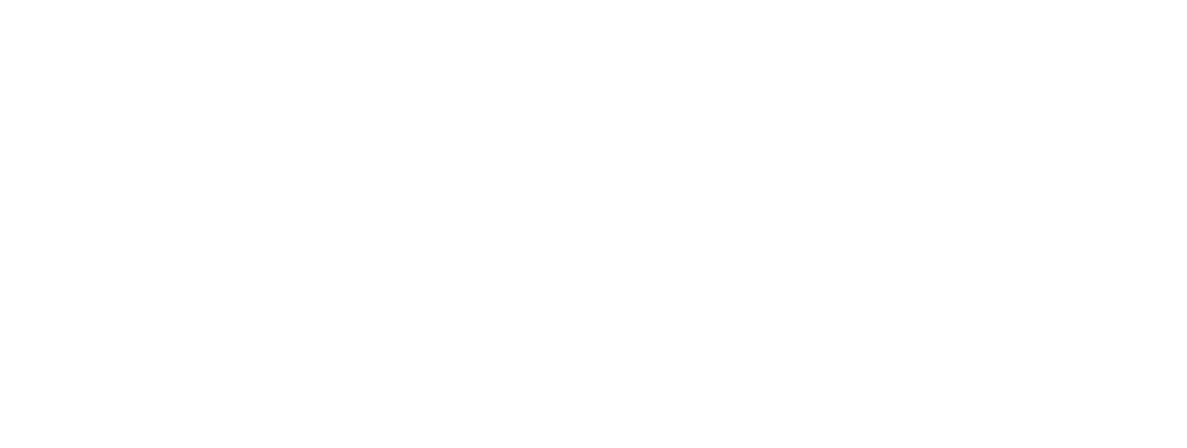 Los Angeles | London | New Delhi | Singapore | Washington D.C | Melbourne
BEFORE YOU START, YOU WILL NEED
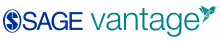 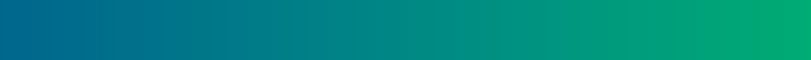 An internet connection 
Your LMS login (to Blackboard, Canvas, Brightspace, Moodle)
A Redemption Code OR a credit card to buy online
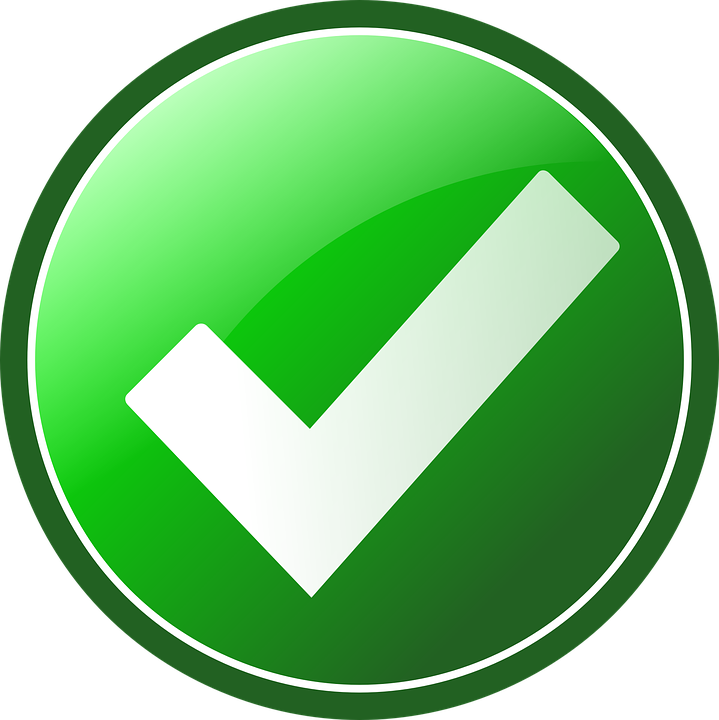 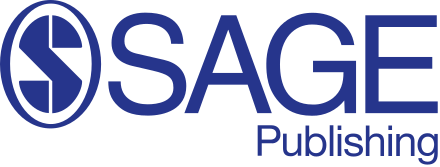 Los Angeles | London | New Delhi | Singapore | Washington D.C | Melbourne
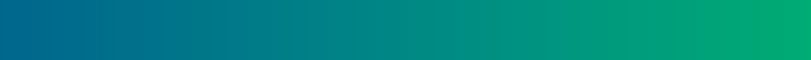 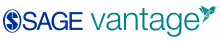 STEP 1: LOG INTO YOUR LMS
Step 1: Log into your class’s Learning Management System (LMS) such as Blackboard, Canvas, Brightspace, Moodle
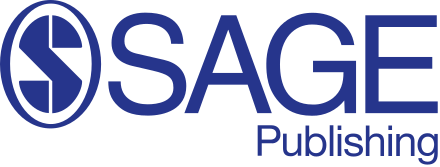 Los Angeles | London | New Delhi | Singapore | Washington D.C | Melbourne
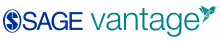 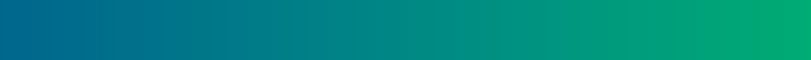 STEP 2: CLICK ON COURSE LINK
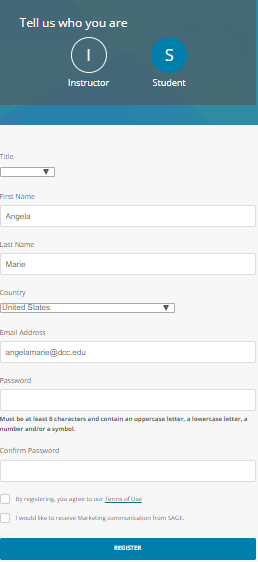 Click on the provided link in the LMS to open your SAGE vantage course. 
Your information will auto populate.
You will have to enter a password and click the terms of use box.
Click Register.
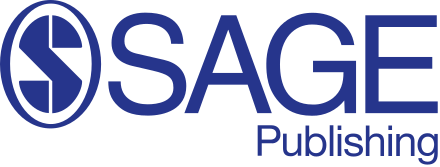 Los Angeles | London | New Delhi | Singapore | Washington D.C | Melbourne
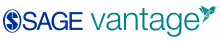 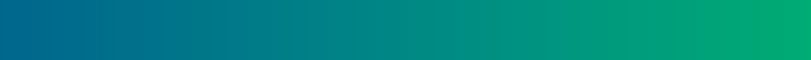 STEP 3: Redeem access code
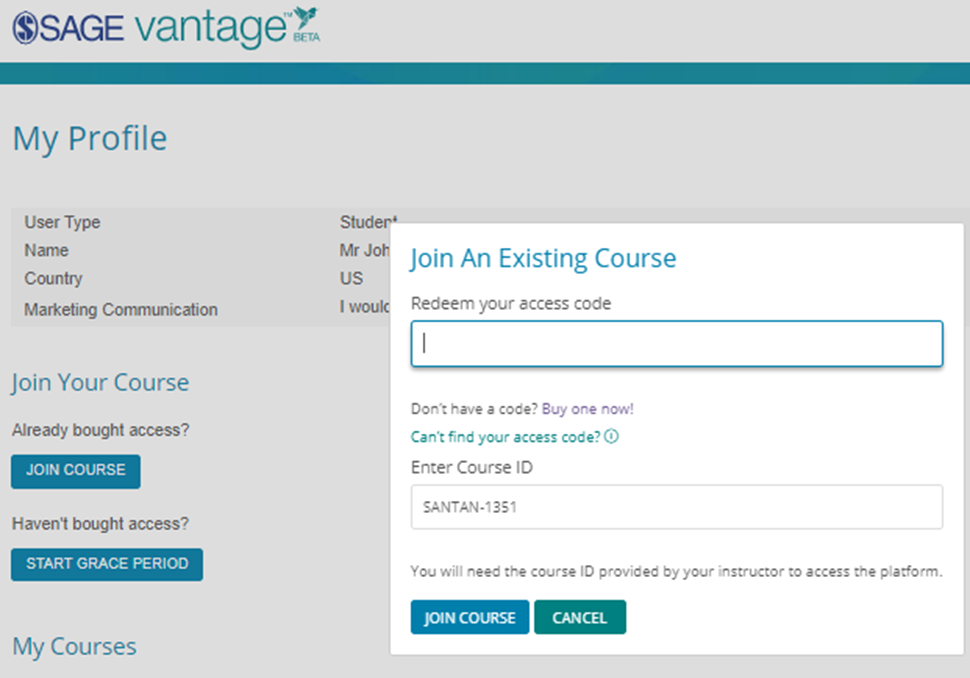 Click JOIN COURSE if you have purchased the access code or click START GRACE PERIOD if you have not.
The COURSE ID will auto populate.
Click JOIN COURSE
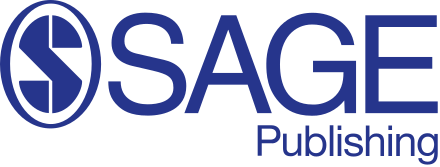 Los Angeles | London | New Delhi | Singapore | Washington D.C | Melbourne
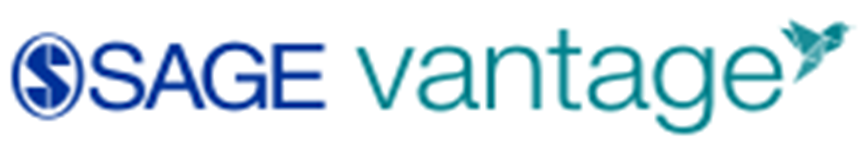 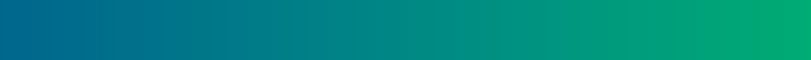 STEP 4: You are ready
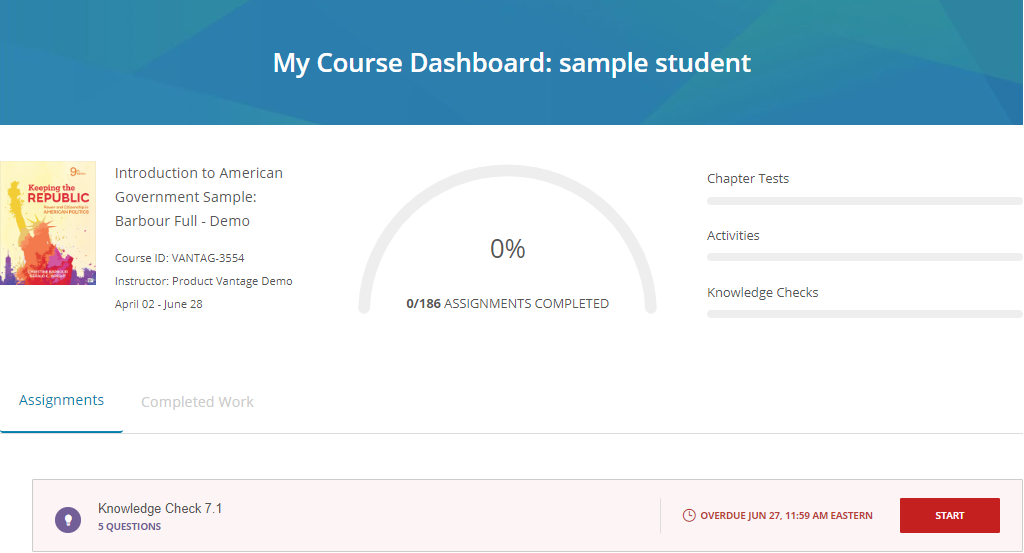 You are now ready to begin reading and completing your assignments.
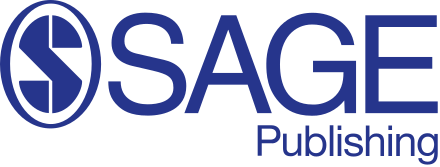 Los Angeles | London | New Delhi | Singapore | Washington D.C | Melbourne
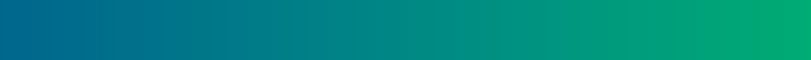 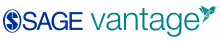 YOU ARE READY-TO-GO
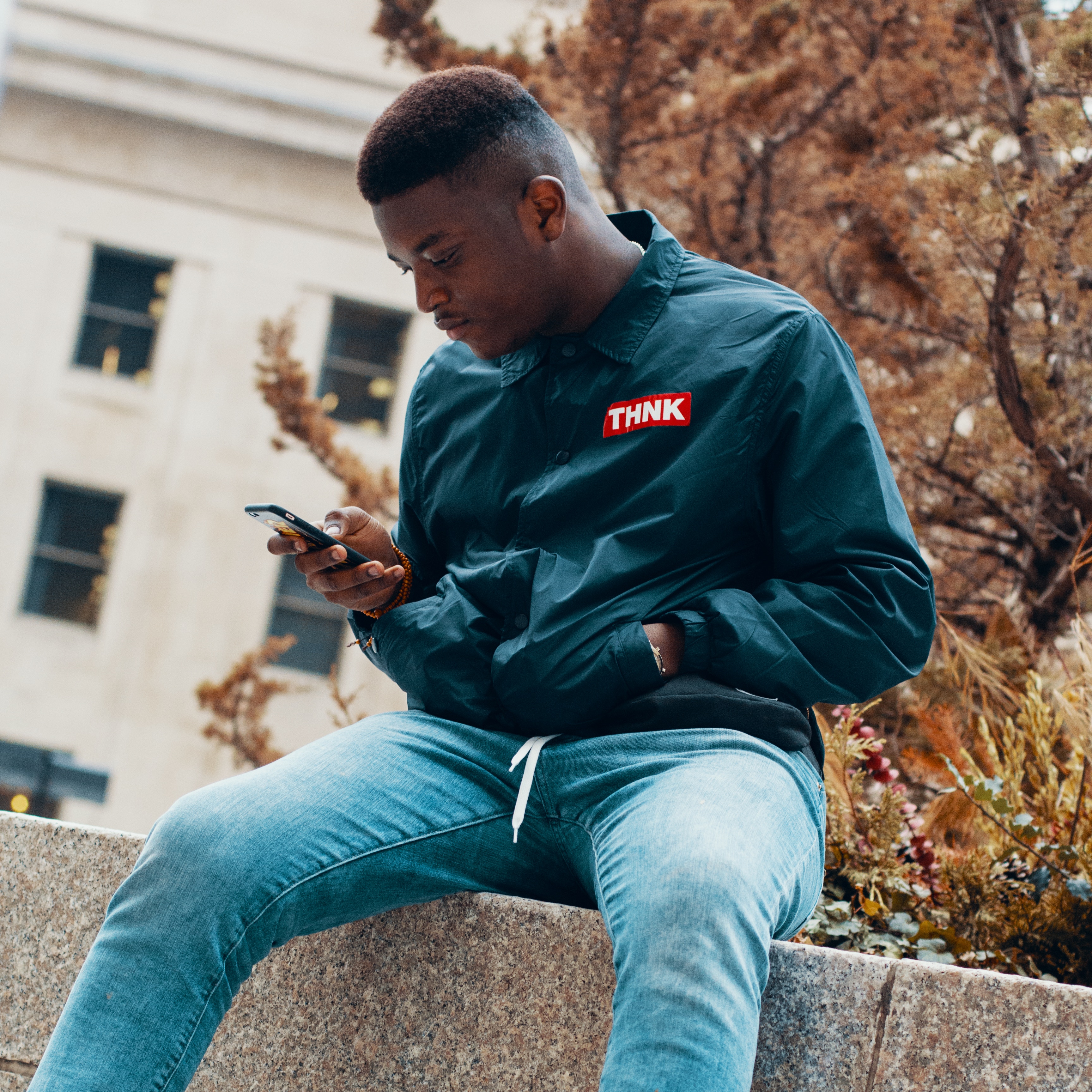 You can now use SAGE vantage as a student for your course. You can login directly through your LMS.
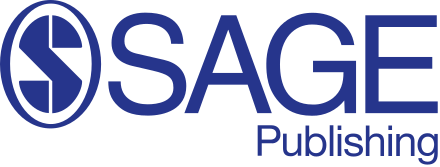 Los Angeles | London | New Delhi | Singapore | Washington D.C | Melbourne
CUSTOMER SUPPORT
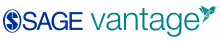 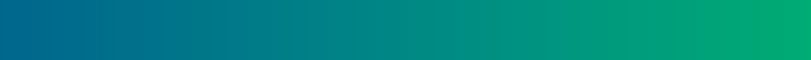 For Tech Support Help and Resources Visit 
www.sagepub.com/support

To Report an issue with SAGE vantage
www.sagepub.com/support

Call 1 (800) 818-7243 ext. 7080 or 1 (805) 410-7080

Live Support Available
Monday - Friday, 8:00 A.M. - 11:00 P.M. US EST
Saturday & Sunday: 11:30 a.m. – 8:00 P.M. US EST
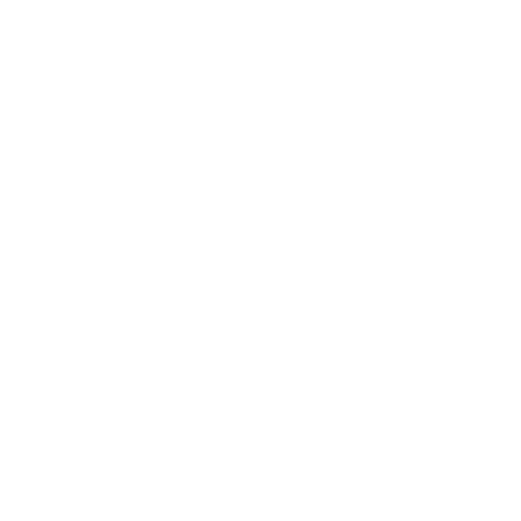 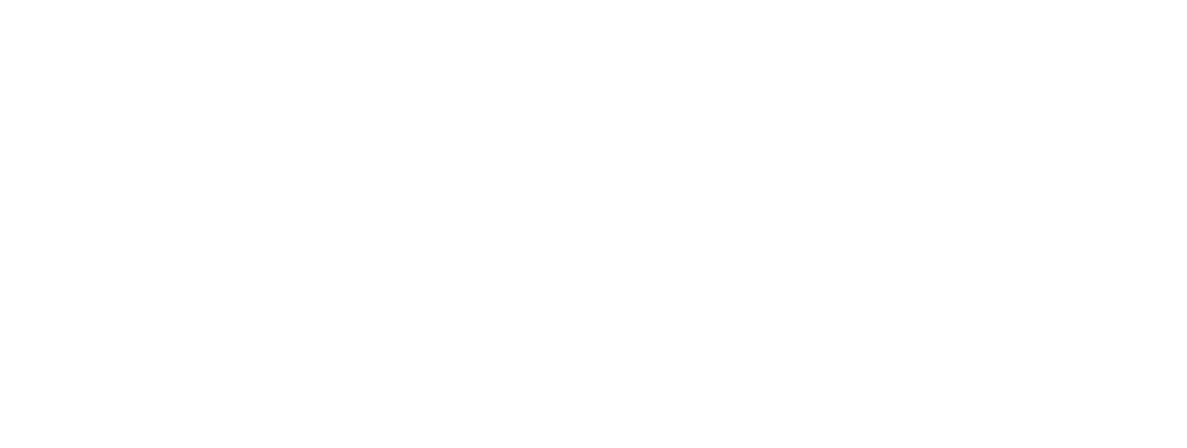 Los Angeles | London | New Delhi | Singapore | Washington D.C | Melbourne